Assessing Grower Adoption
of Crop Sensor
Olga Walsh, Sanaz Shafian, 
Steven Blanscet, Jordan McClintick-Chess

Dept. of Plant Sciences 
University of Idaho, Parma, ID
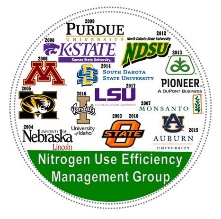 2017 Annual Nitrogen Use Efficiency Conference | Aug. 7-9 | Baton Rouge, LA
Why Adaption is Important
In the past
Increase production
Profits 
Productivity
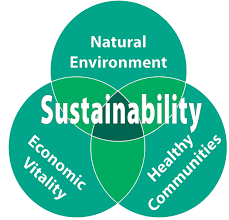 Currently
Internationally competitive
High quality agricultural products  
Sustainability goals
Precision Ag Adoption in US
Farmers - 20%
Dealers - 80%
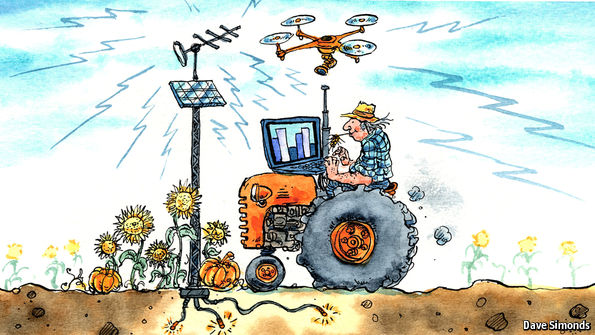 Factors affecting adoption
Demographic characteristics
Education
Social networks
Farm size
Income level
Age
Motivation 
Vary from individual to individual
Tech Adoption & Crop Acres
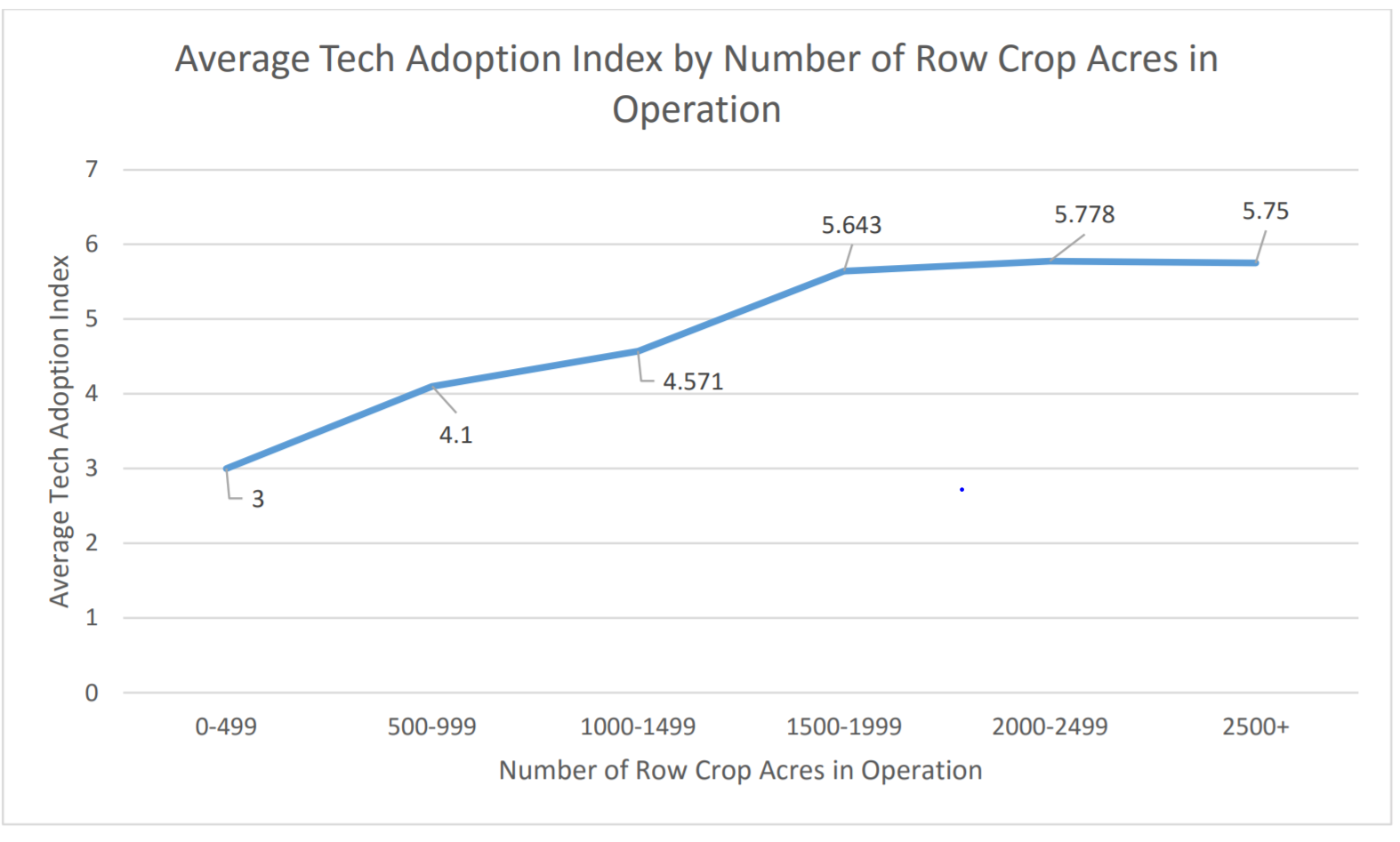 Castle et al., 2016, University of Nebraska, Lincoln
Farm size in Idaho
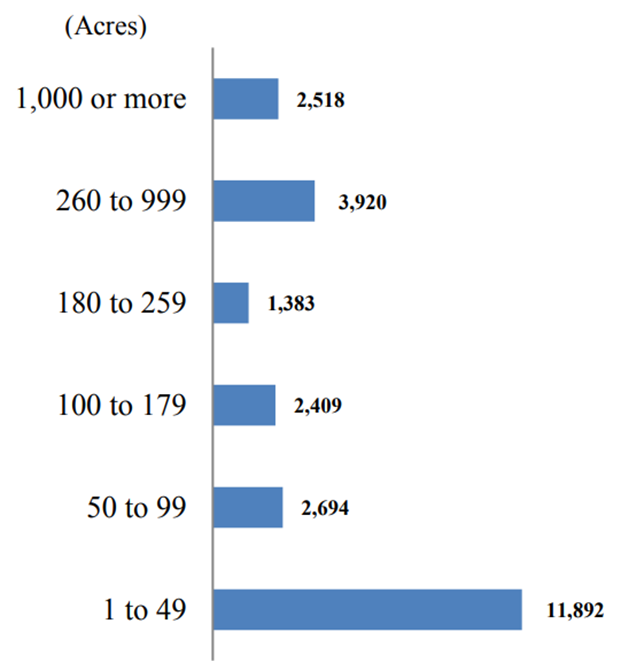 55% of Idaho farms are 50 ac or less
Small farms can have hard time justifying new technologies OR
Simply don’t bother with changes, even though can bring many positive results
ISDA, 2016
Tech Adoption & Farmer Age
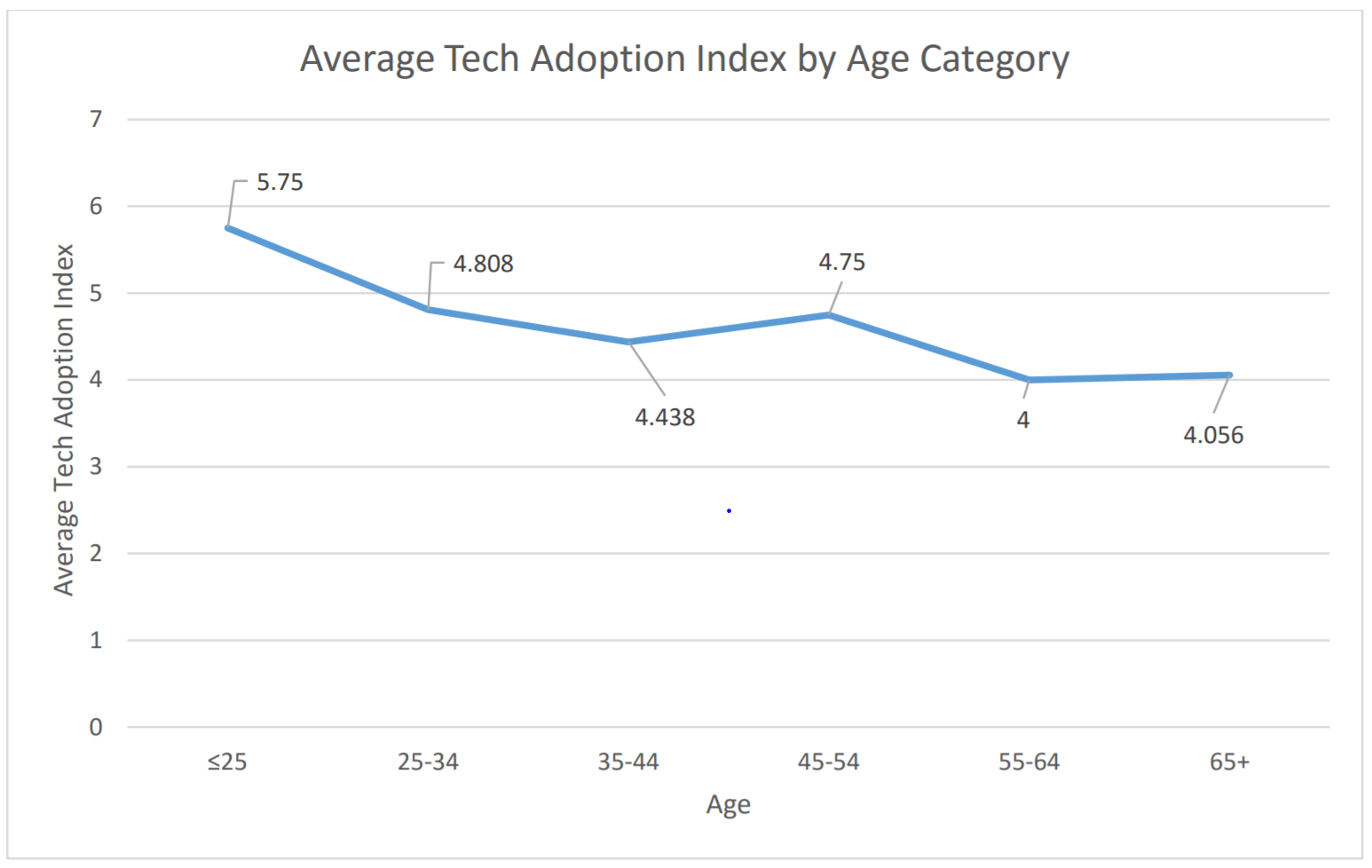 Castle et al., 2016, University of Nebraska, Lincoln
Average age of farmers in ID
50% of Idaho farmers are 55 and older
Long-term relationships with local fertilizer dealers, advisors
Follow plan set up long time ago
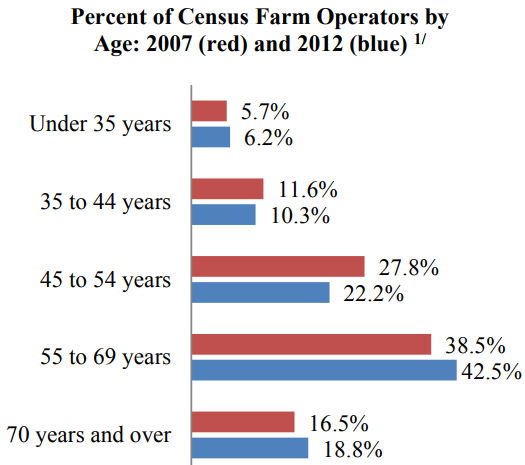 ISDA, 2016
Operators by Principal Occupation
Farming is NOT primary occupation for 50% of Idaho farmers
Attention is shifting to other industries
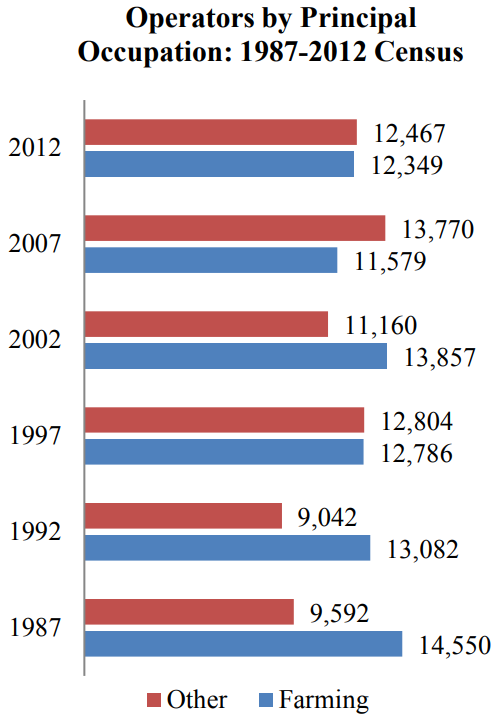 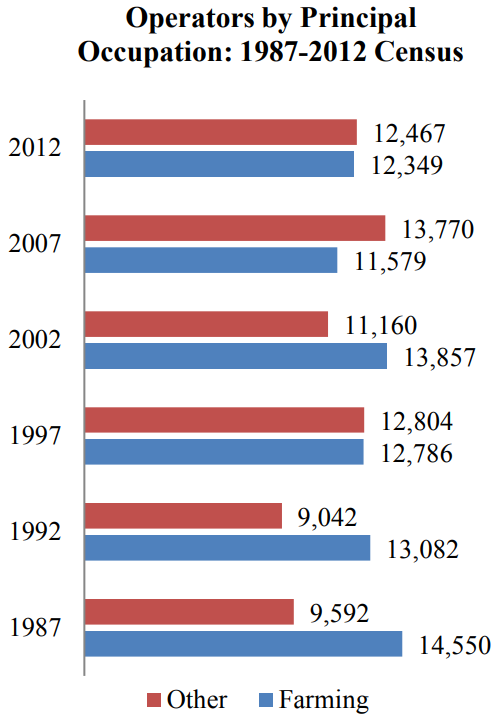 ISDA, 2016
Survey basics
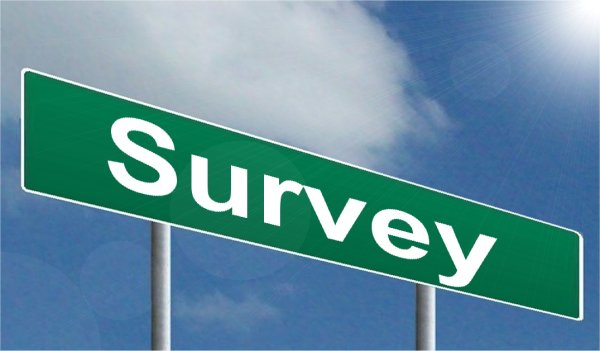 Purpose – to access approach to Nitrogen management and crop sensors in Idaho
2015 and 2016
Grower meetings, cropping schools, commodity-specific events, precision ag workshops, ag technology fairs, field days
Email: send via commodity groups and listservs
Online (Twitter, Blog)
11 questions
Anonymous
Occupation
7% of Growers are Crop Consultants as well
3.5% of Growers are Industry Representatives as well
Most Costly Input
Nitrogen is most costly, followed by equipment and labor
Water availability becomes an issue, will be paid attention to
Nitrogen Management
!
Awareness of PA Research
Generation of interest (individuals are interested in new ideas and look for information)  
 More extension & communication
Awareness of Crop Sensor
Needs for more mass communication media
 Education
 Computer confidence
 Perceived ease of use 
 Innovations are
knowledge intensive
N Management and Field Uniformity
100% of responders said they would like/need to improve their N management

 100% said their fields are not uniform, variable

 100% said their yields and quality varies

Using traditional method (like field record alone) often result in non uniform fields, yield potential loss
Crop sensor can estimate mid season nitrogen need
Nitrogen rate application
Helps to address spatial variability
N management Changes Field to Field
Spatial variation
 Field condition
Soil type and texture
Residuals
Crop type
Crop rotation
About 25% of growers sample their fields every year.
N Management Change Year to Year
Temporal variation
Weather condition
Precipitation
Temperature
Grower perception: more variability between the fields than between years in same fields
University Extension Role
In Idaho: 
On campus: 70% research & 30% extension
Research centers/off campus: 30% research & 70% extension
Only 13.2% use University Extension as primary N management resource
Extension needs to shift attention to crop advisors and fertilizer industry
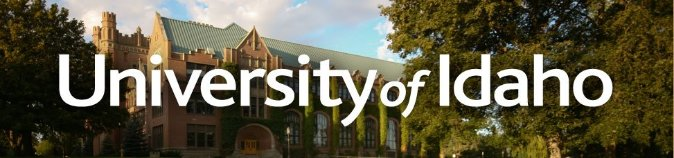 University Extension Role
Several faculty and extension educators work in “precision” ag, UAVs, sensors
Efforts are not unified, many projects overlap
New Precision Ag faculty hire on campus – program development is up to the hired candidate
Need for leadership and close collaboration
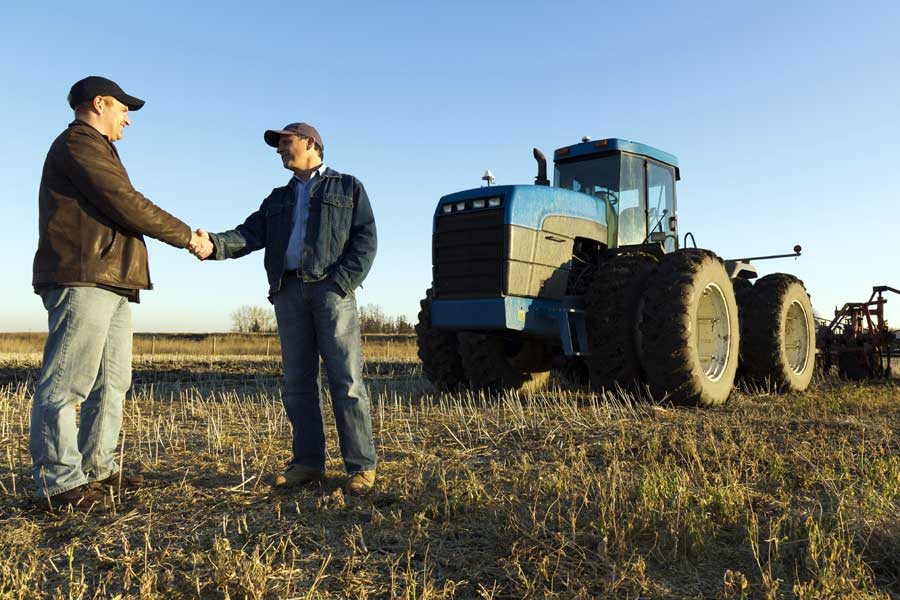 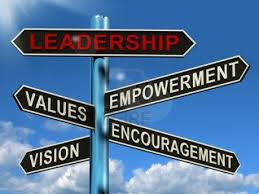 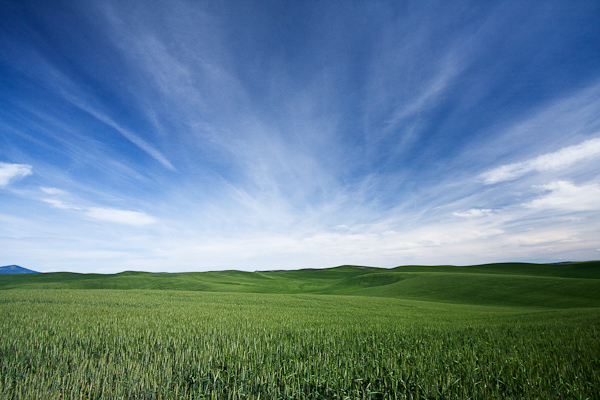 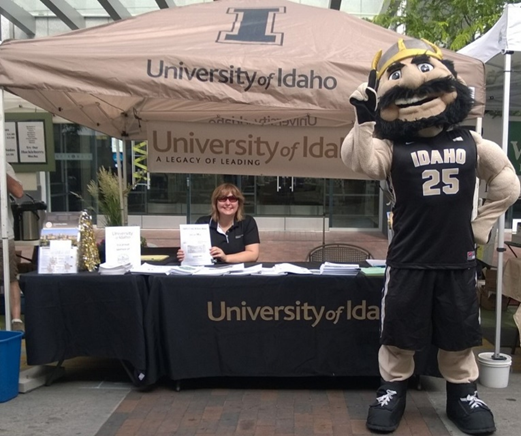 Thank you!Questions?Olga Walshowalsh@uidaho.eduUniversity of Idaho, Parma R&E CenterTel: (208)722-6701Web: IDCrops (http://idcrops.blogspot.com/) Twitter: @IDCrops